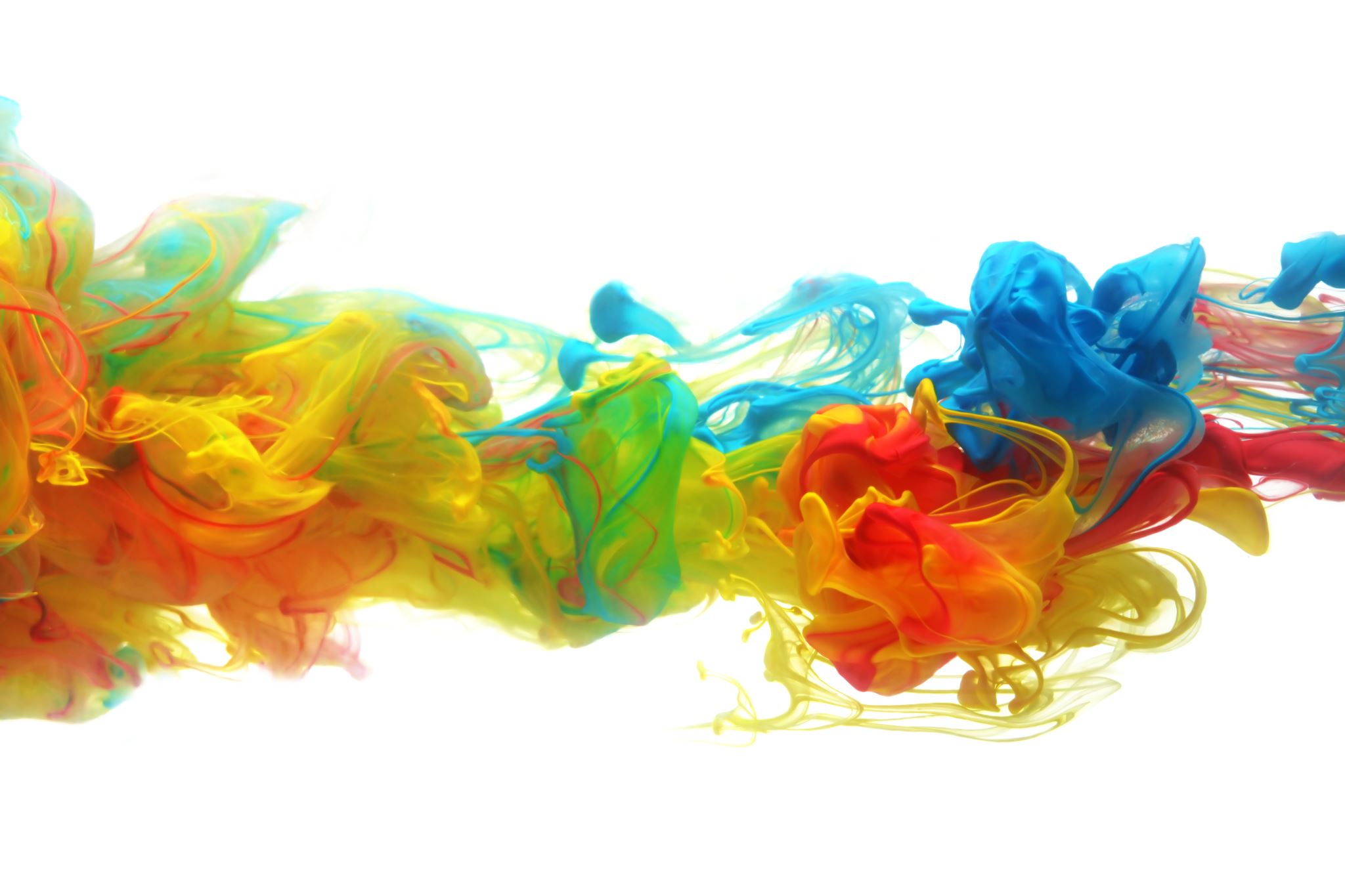 Dorothy Mary Hodgking
Valentina Mihalić 8.r.
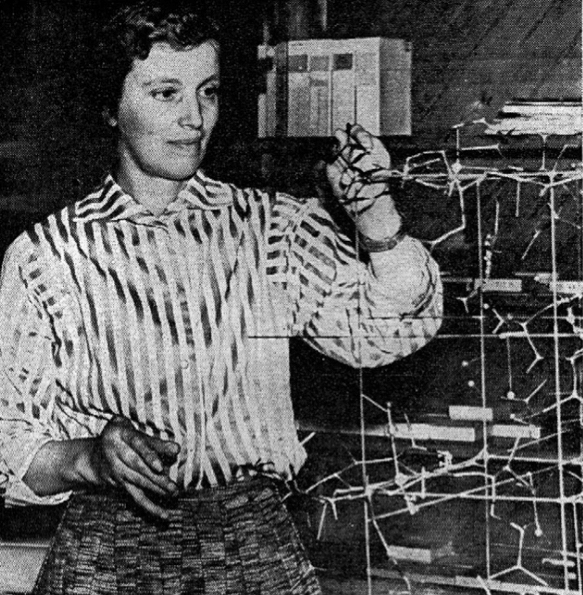 Tko je Dorothy?
engleska biokemičarka
dobitnica Nobelove nagrade za kemiju 1964. za određivanje strukture penicilina i vitamina B12
rodila se 12. svibnja 1910., a umrla je 29. srpnja 1994.
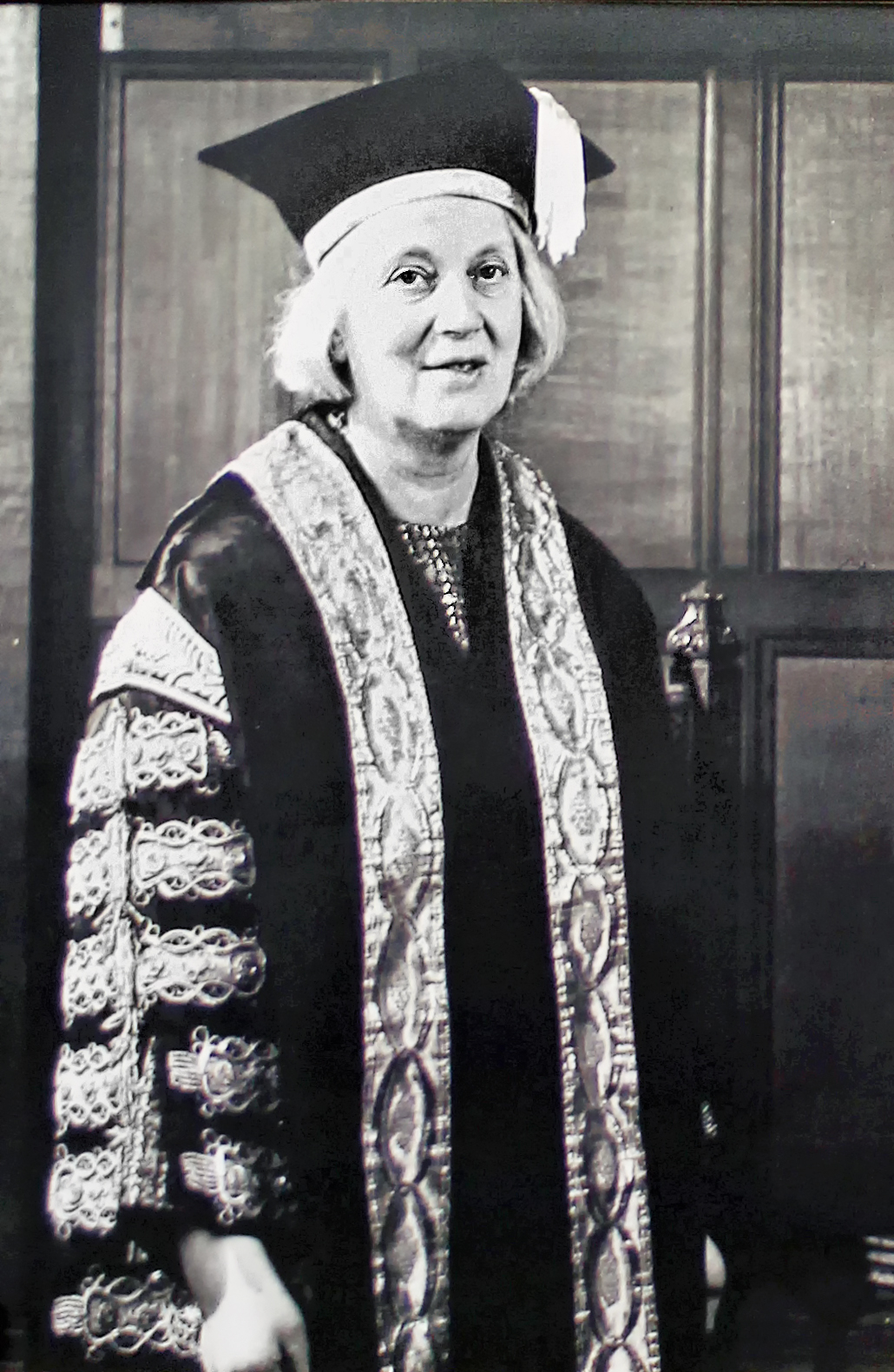 Što je studirala?
studirala je kemiju i kristalografiju na Sveučilištu  u Oxfordu od 1928. do 1932.
dvije godine je provodila kristalografsko istraživanje sterola, peptida i aminokiselina u laboratoriju Cavendish u Cambrigdeu
Što je doktorirala?
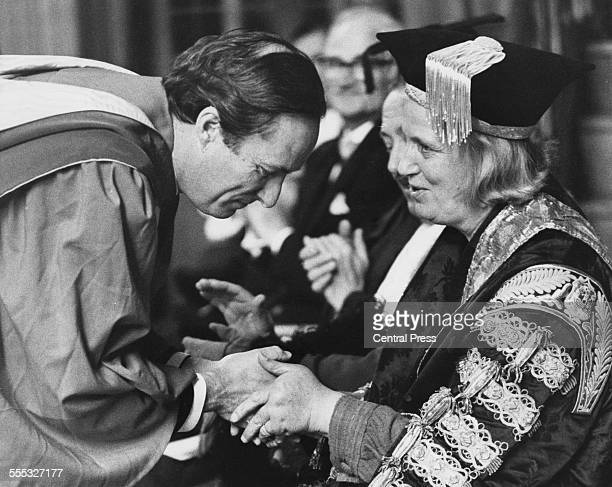 obranila je doktorat na Sveučilištu Cambrigde pod nadzorom profesora Bernala 1937.
postala je profesorica 1960.
članica Kraljevskog društva
Što je otkrila?
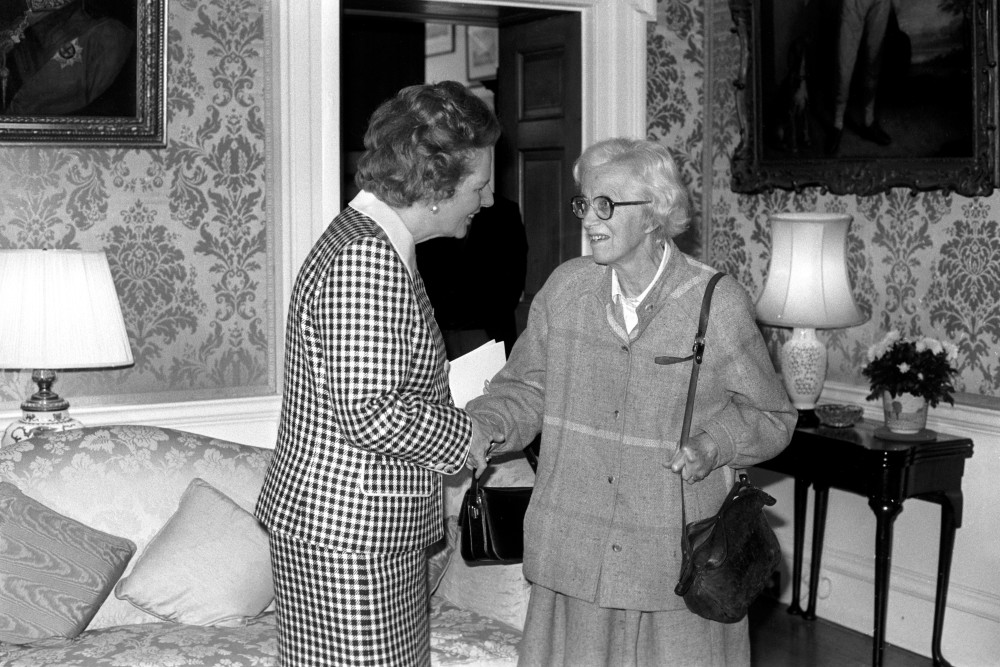 prva je otkrila 1961. da je vitamin B12 organometalni spoj koji sadrži izravnu kemijsku vezu između atoma kobalta i ugljika
Kemijska struktura B12
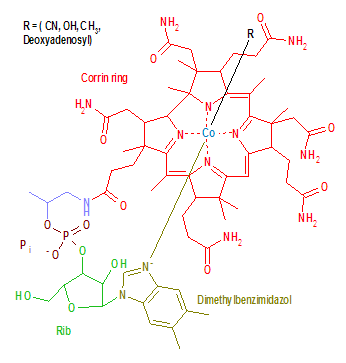 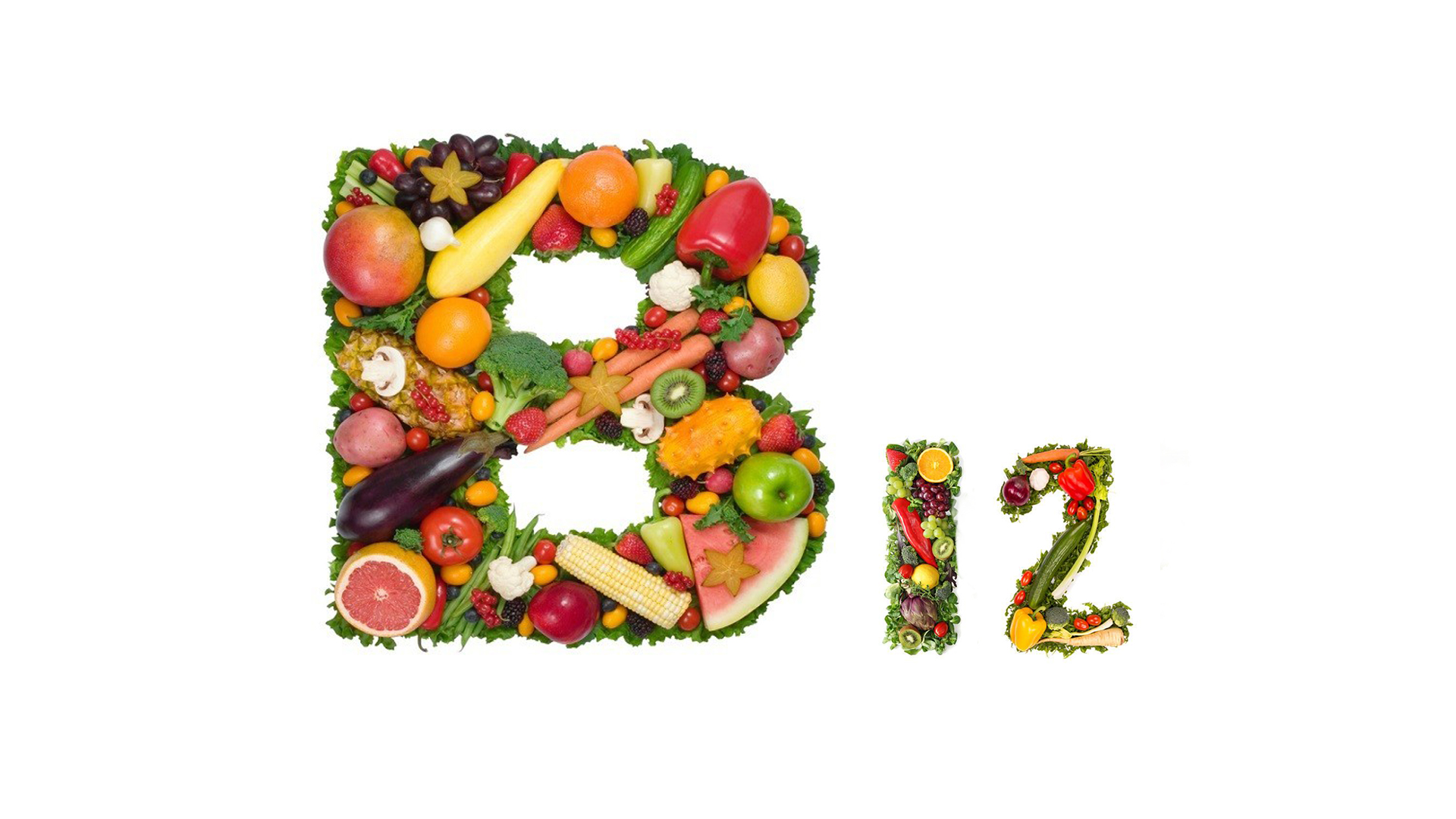 Čemu služi vitamin B12?
služi kako bi pretvorio homocistein metionin te za zaštitu DNA i RNA 
vitamni B12 podržava energiju, štiti živčane i moždane stanice, doprinosi stvaranju  crvenih krvnih stanica, podržava imunološki sustav i održava pozitivno raspoloženje
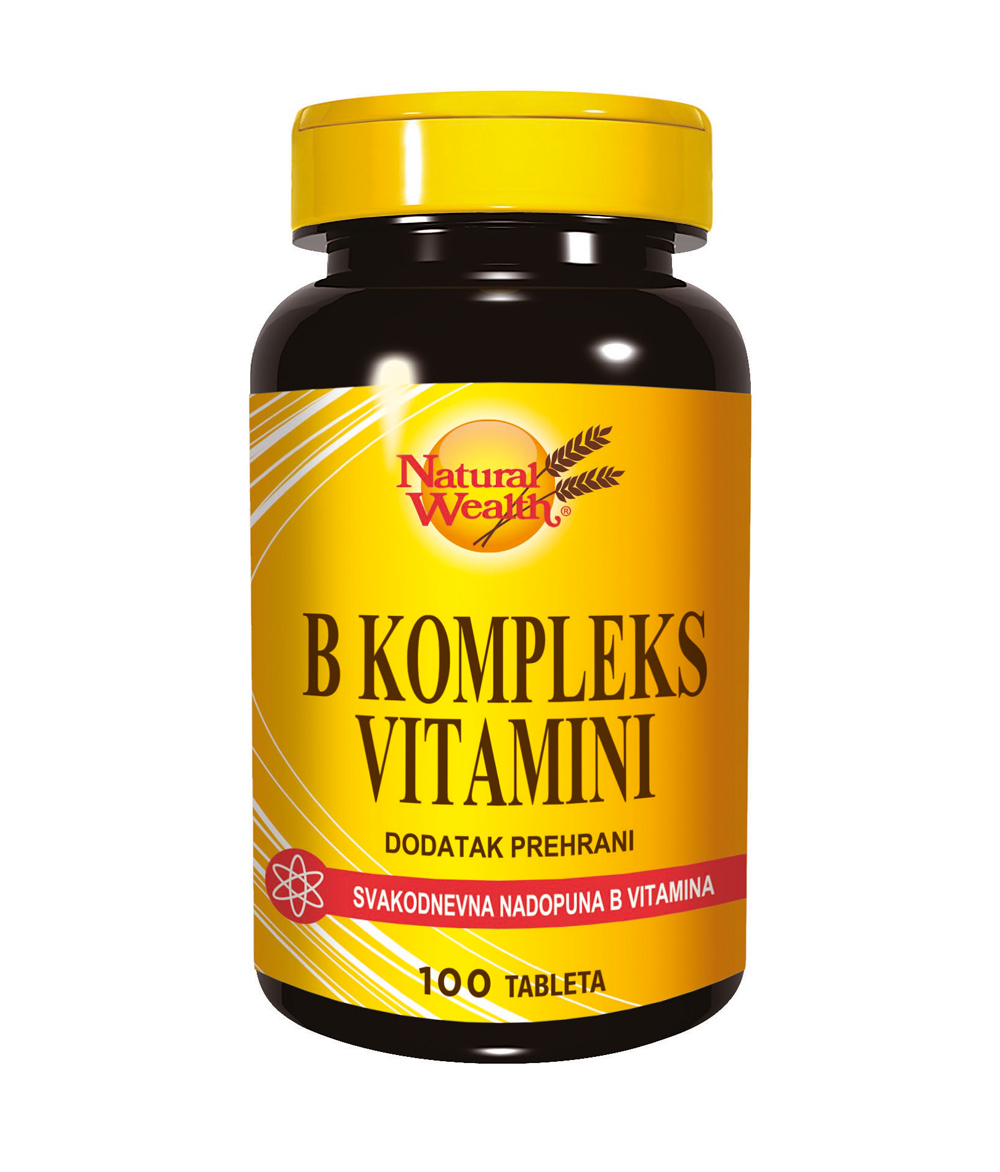 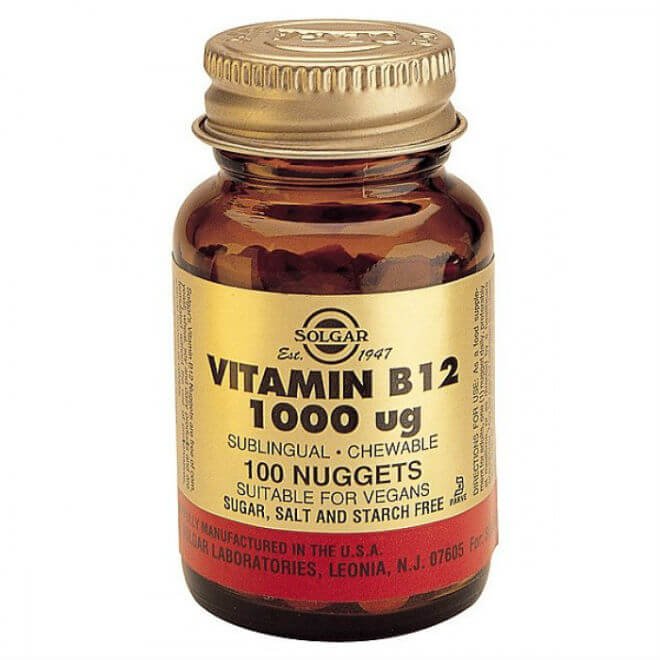 Literatura
https://hr.wikipedia.org/wiki/Dorothy_Hodgkin